Learning Objective
I will be able to determine the rules of logarithms functions.
Success Criteria
At the end of the lesson, I will be able to:

4.1.7     Solve simple equations involving logarithmic functions algebraically and graphically
Laws of logarithm
In the formula sheet:
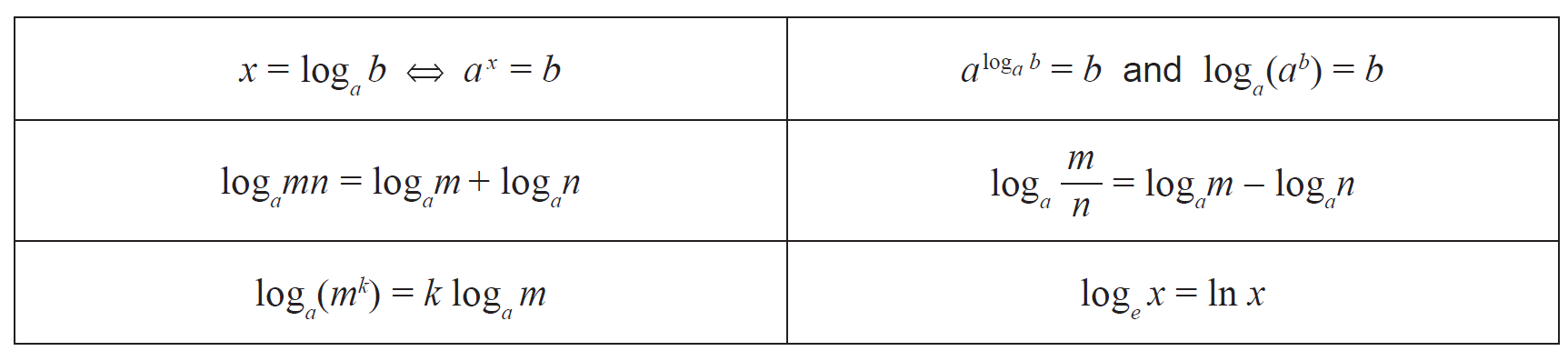 Inverse relationship between log and exponentials:
Law 7:
Law 1:
Law 2:
Natural logarithm:
Law 3:
Not in formula sheet:
Guided Practice
Guided Practice
Guided Practice
Guided Practice
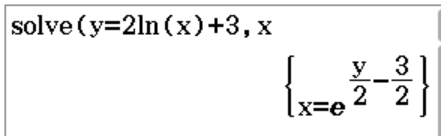 Guided Practice
Guided Practice
Guided Practice
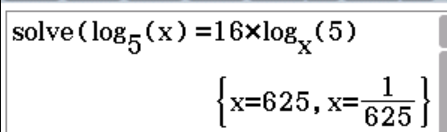 Independent Practice
Complete Ex 2G + JKlup worksheet